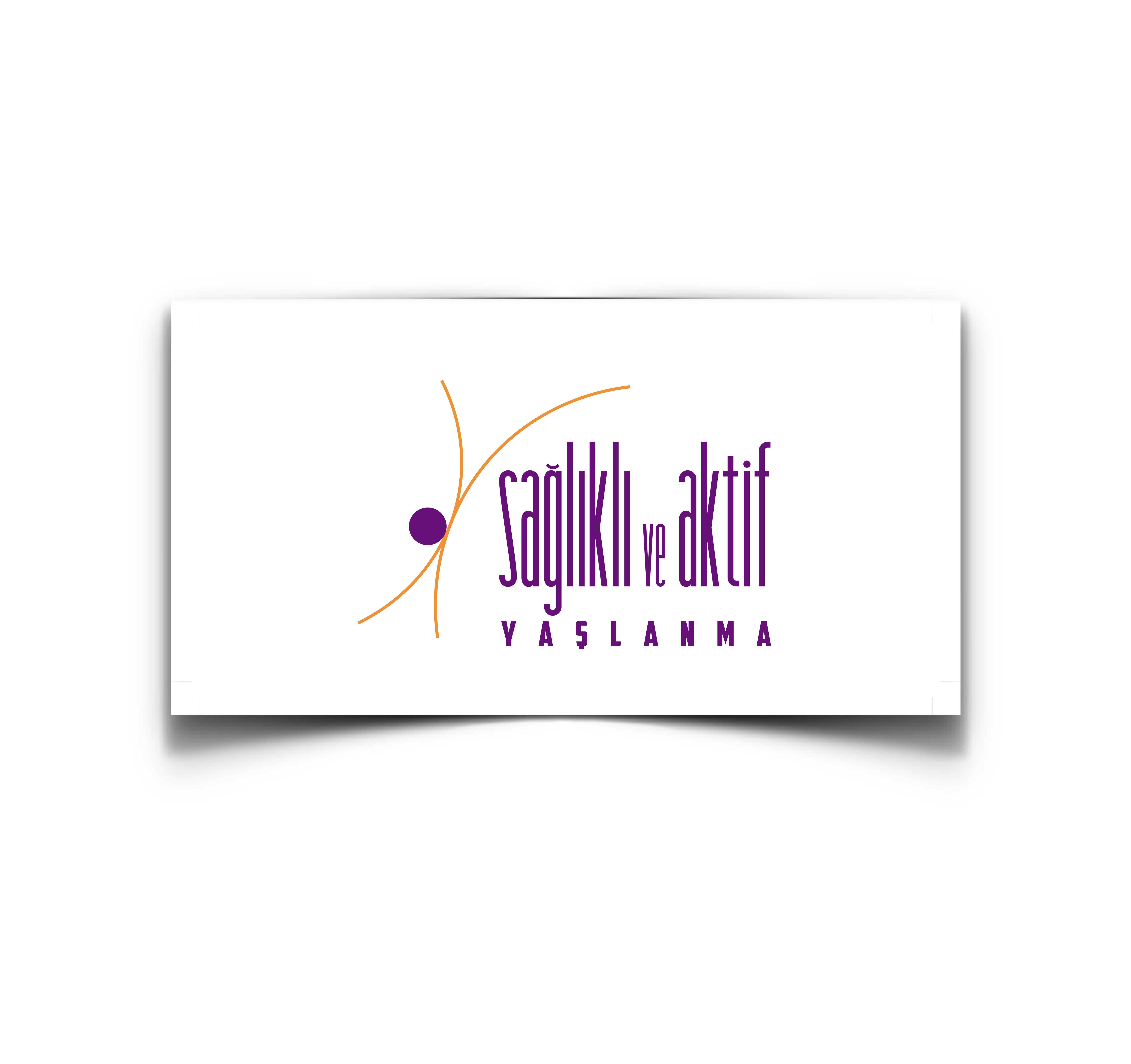 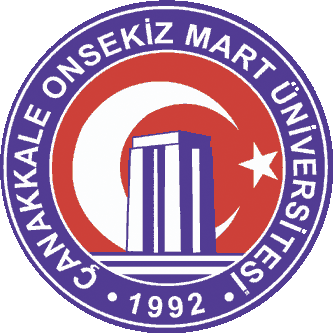 Sağlıklı ve Aktif Yaşlanma Çalışmaları Uygulama ve Araştırma Merkezi
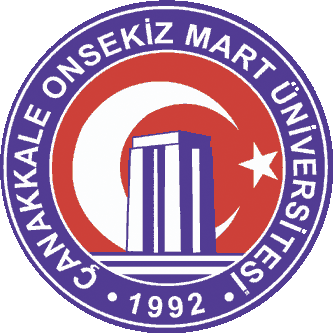 Amaçları
Sağlıklı ve Aktif Yaşlanma Çalışmaları Uygulama ve Araştırma Merkezi
2020 yılı faaliyetleri
Faaliyetin Adı: 65 yaş üzeri bireyler için egzersiz programı. 
-İlk olarak 2020 yılında faaliyetine başlayan Merkez çalışmalarına Covid-19 kısıtlaması nedeniyle ara verildi. 
-Üyelere egzersiz videosu gönderilerek çalışmalara devam edildi.
Yılı: Ekim 2020
İçeriği: Bu çalışmaların amacı, Çanakkale’de yaşayan 65 yaş üzeri bireylerin egzersiz yapabilmelerini sağlayacak fırsat ve ortam sağlayarak, bu yaş grubundaki bireylerde egzersizin önemine dikkat çekmek ve yaygınlaşmasına katkıda bulunmaktır.
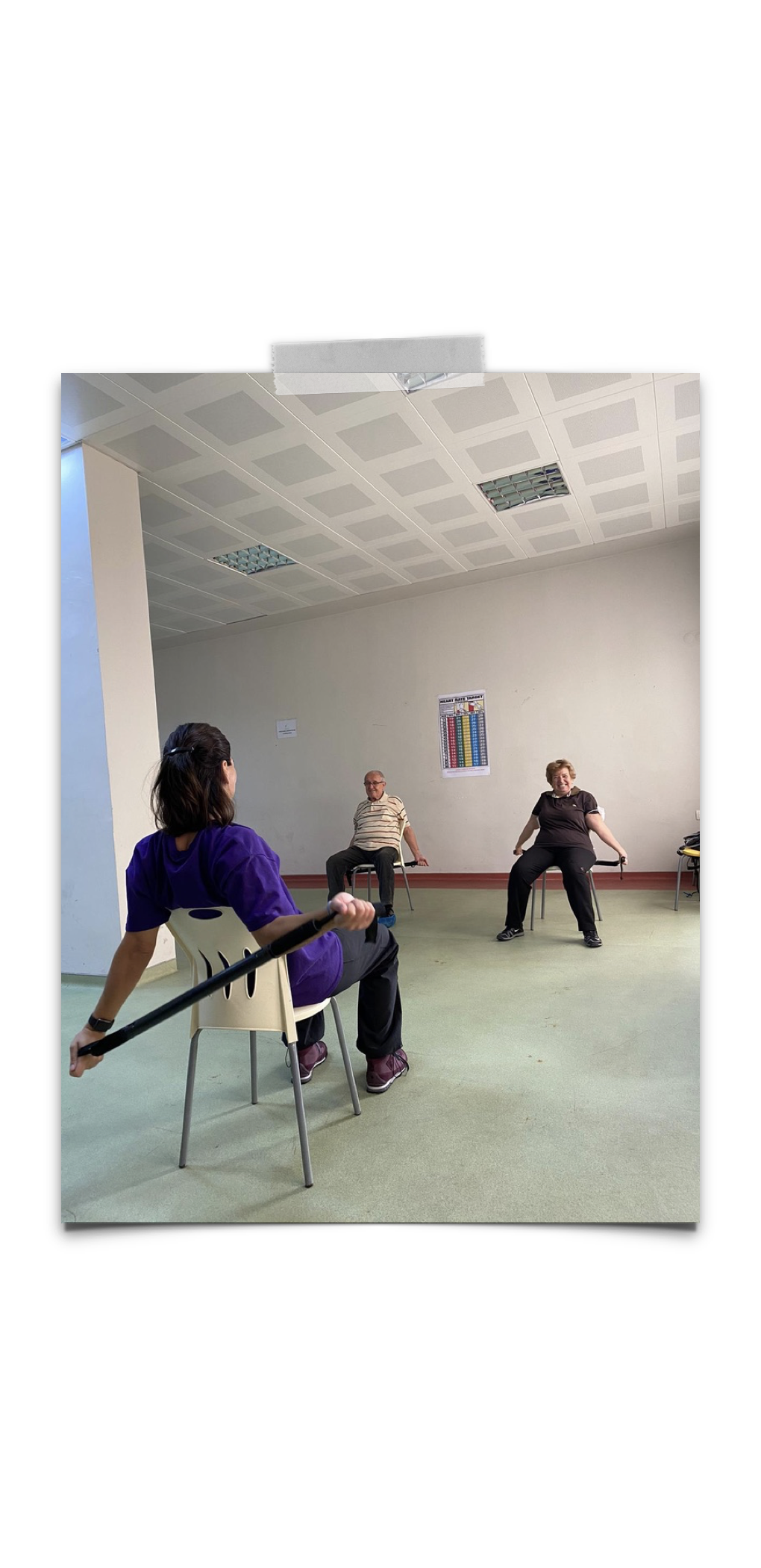 Sağlıklı ve Aktif Yaşlanma Çalışmaları Uygulama ve Araştırma Merkezi
2021 yılı faaliyetleri
Faaliyetin Adı: 65 yaş üzeri bireyler için Fitness Eğitmenliği Sertifika programı (Türkiye’de ilk kez düzenlenmiştir)
Yılı: Ocak 2021
İçeriği: Bu çalışmaların amacı, Çanakkale’de yaşayan 65 yaş üzeri bireylerin egzersiz programına bilimsel ve güncel olarak eğitmenlik yapabilecek bireylerin gelişimine ve yaygınlaşmasına katkıda bulunmak
Bu programa, Müdür Doç.Dr. Gülşah ŞAHİN, Müdür Yardımcısı Dr.Öğr.Üyesi Ali COŞKUN ve Merkez Yönetim Kurulu Üyesi Dr.Öğr.Üyesi Coşkun ZATERİ eğitmen olarak destek vermişlerdir.
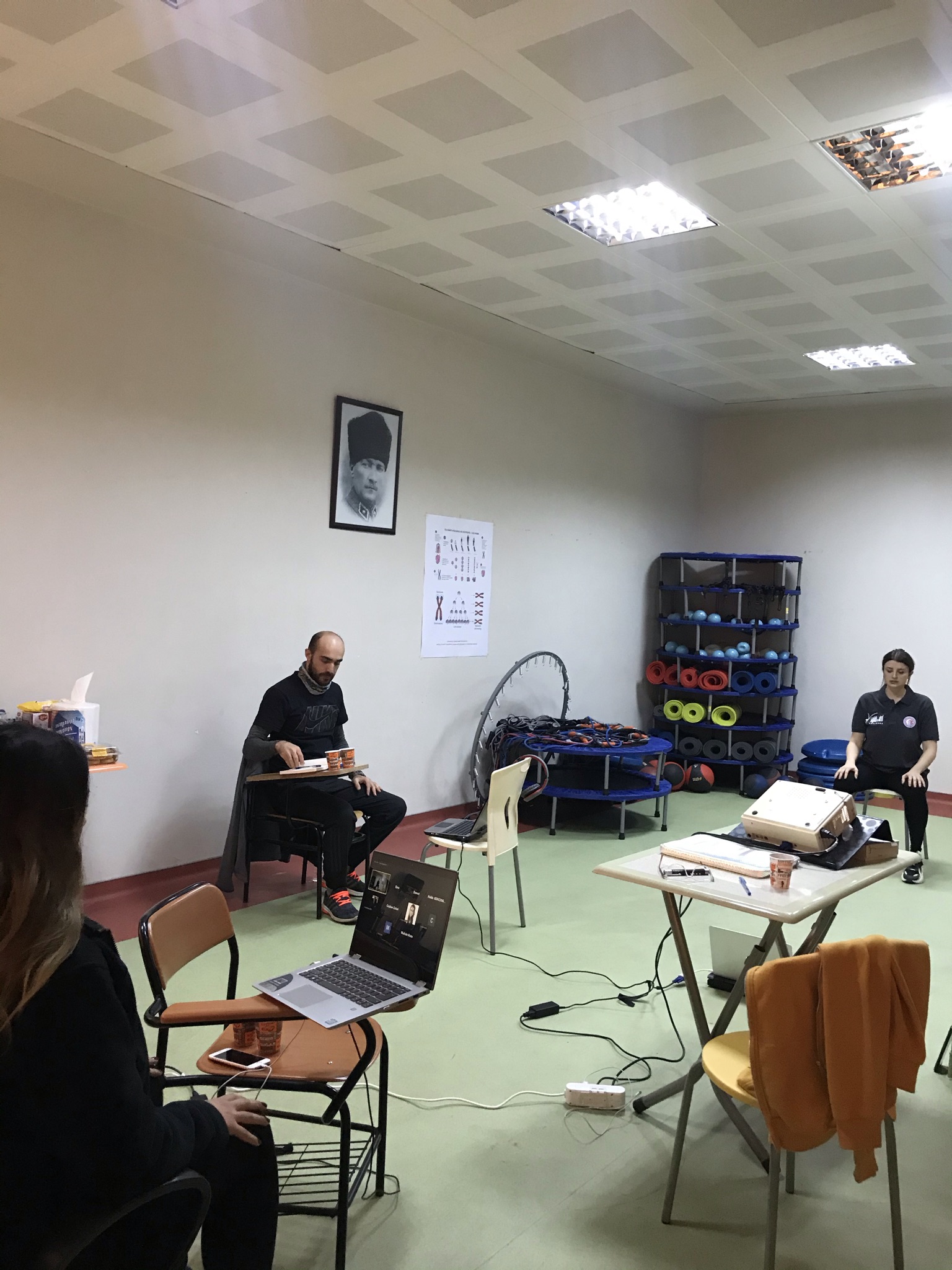 Sağlıklı ve Aktif Yaşlanma Çalışmaları Uygulama ve Araştırma Merkezi
2021 yılı faaliyetleri
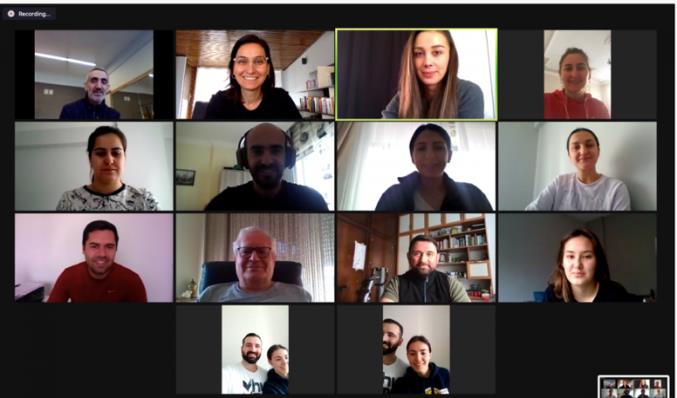 Sağlıklı ve Aktif Yaşlanma Çalışmaları Uygulama ve Araştırma Merkezi
2021 yılı faaliyetleri
Faaliyetin Adı: Uluslararası İşbirliği 
Yılı: Mart 2021
İçeriği: Bu işbirliğinin amacı Uluslararası çalışmalara katkıda bulunmak ve yurtdışında faaliyet gösteren başarılı merkezler ile ortak çalışmalar yapmaktır. Bu amaç ile Merkez Müdürümüz Doç.Dr. Gülşah ŞAHİN tarafından gerçekleştirilen görüşmede Güney Kore Kyungil Üniversitesi Bölümleri ve Merkez çalışmaları ile ilgili bilgi alındı. Görüşme sonunda, iki ülke arasında Aktif Yaşlanma ve Egzersiz konularında bilimsel araştırmalar, öğrenci değişimi ve araştırmacı değişimi yapılması planlandı. Bu planlamaların ve araştırmaların hayata geçirilmesi için resmi süreç başlatıldı.
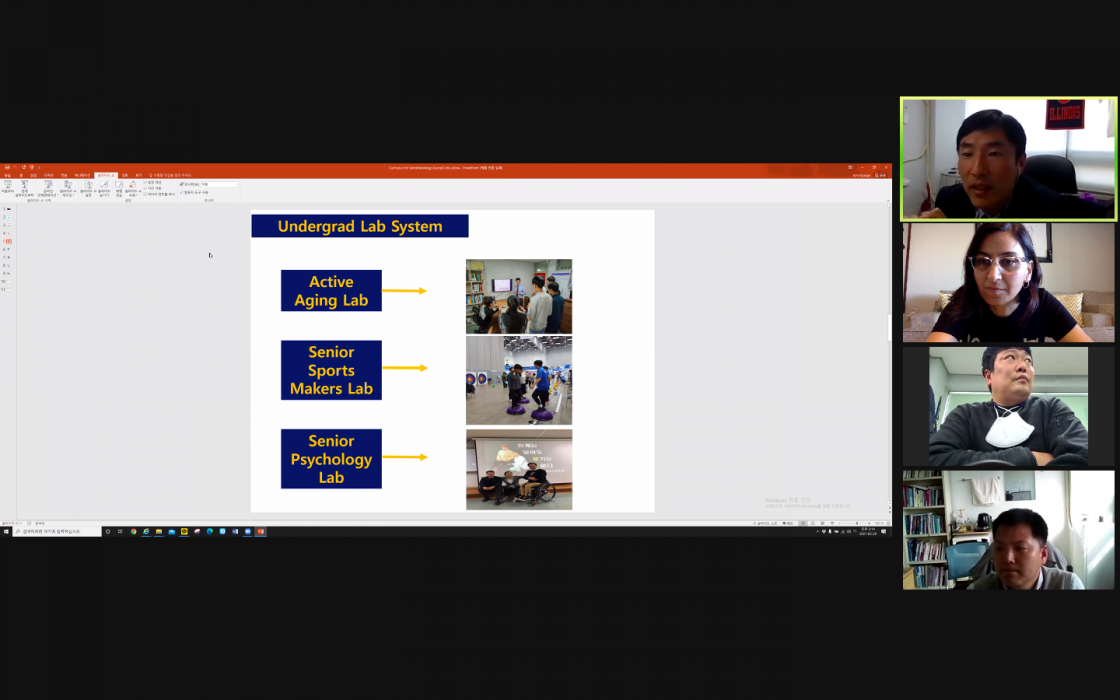 Sağlıklı ve Aktif Yaşlanma Çalışmaları Uygulama ve Araştırma Merkezi
2021 yılı faaliyetleri
Faaliyetin Adı: Paydaş toplantısı ve bilgilendirme
Yılı: Ekim 2021
İçeriği: Merkezimizin İç paydaş toplantısı katılımcılar ve gönüllü öğrencilerimiz ile gerçekleştirildi.
Toplantıda, öğrenciler ile katılımcılar tanıştırıldı.
Merkezimizin Covid-19 önlemleri  açıklandı ve paydaşlarımızın bu konuda önerileri alındı.
Merkezin egzersiz programı tanıtıldı ve egzersiz programının daha faydalı olabilmesi için paydaşlarımızın önerileri alındı.
Toplantı sonunda katılımcılarımızın üyelikleri yenilendi ve formlar tamamlandı.
Öğrencilerimizin gönüllü kayıtları alındı. Gönüllü öğrencilerin programa katılmaları için Covid-19 önemleri dikkate alınarak planlama yapıldı.Dilekler ve istekler konusunda bilgi alışverişi ile toplantı sona erdi.
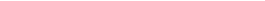 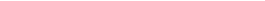 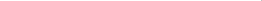 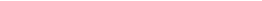 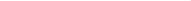 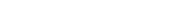 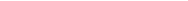 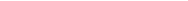 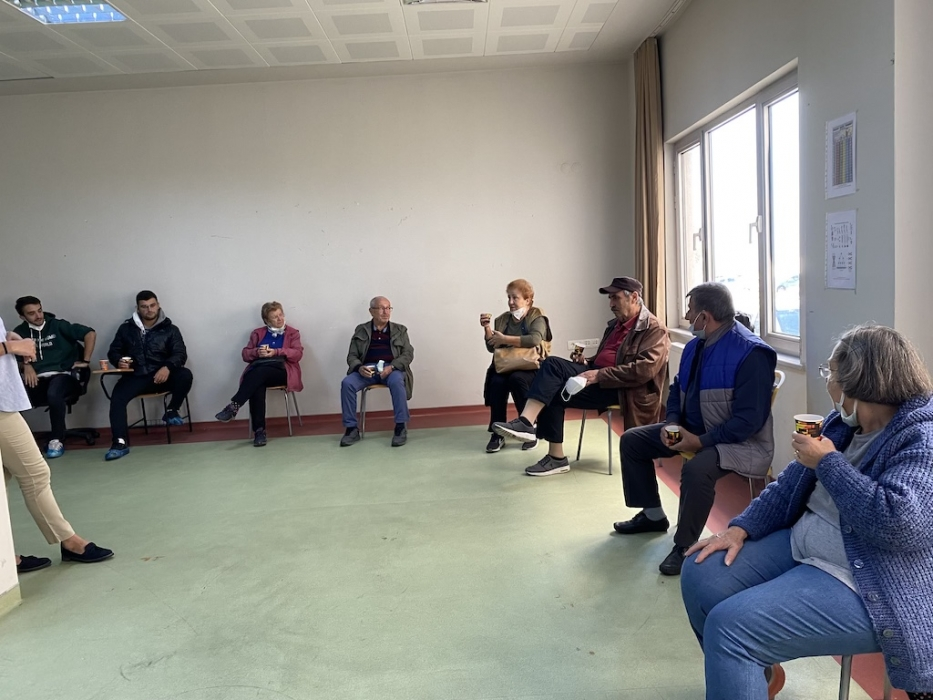 Sağlıklı ve Aktif Yaşlanma Çalışmaları Uygulama ve Araştırma Merkezi
2021 yılı faaliyetleri
Faaliyetin Adı: 65 yaş üzeri bireyler için egzersiz programı. 
Yılı: Ekim 2021
İçeriği: Bu çalışmaların amacı, Çanakkale’de yaşayan 65 yaş üzeri bireylerin egzersiz yapabilmelerini sağlayacak fırsat ve ortam sağlayarak, bu yaş grubundaki bireylerde egzersizin önemine dikkat çekmek ve yaygınlaşmasına katkıda bulunmaktır.
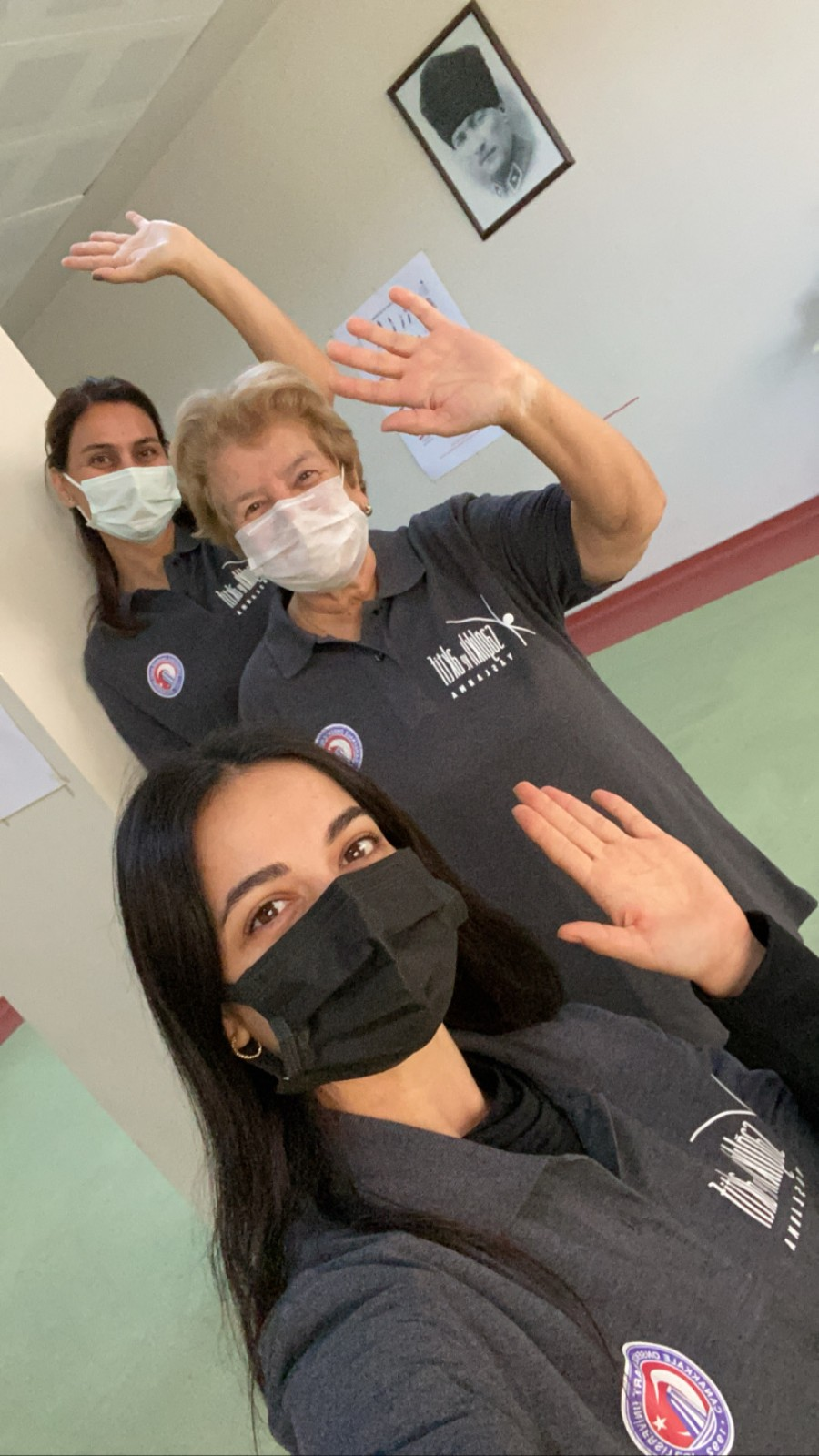